Are you tall?
Are you fat?
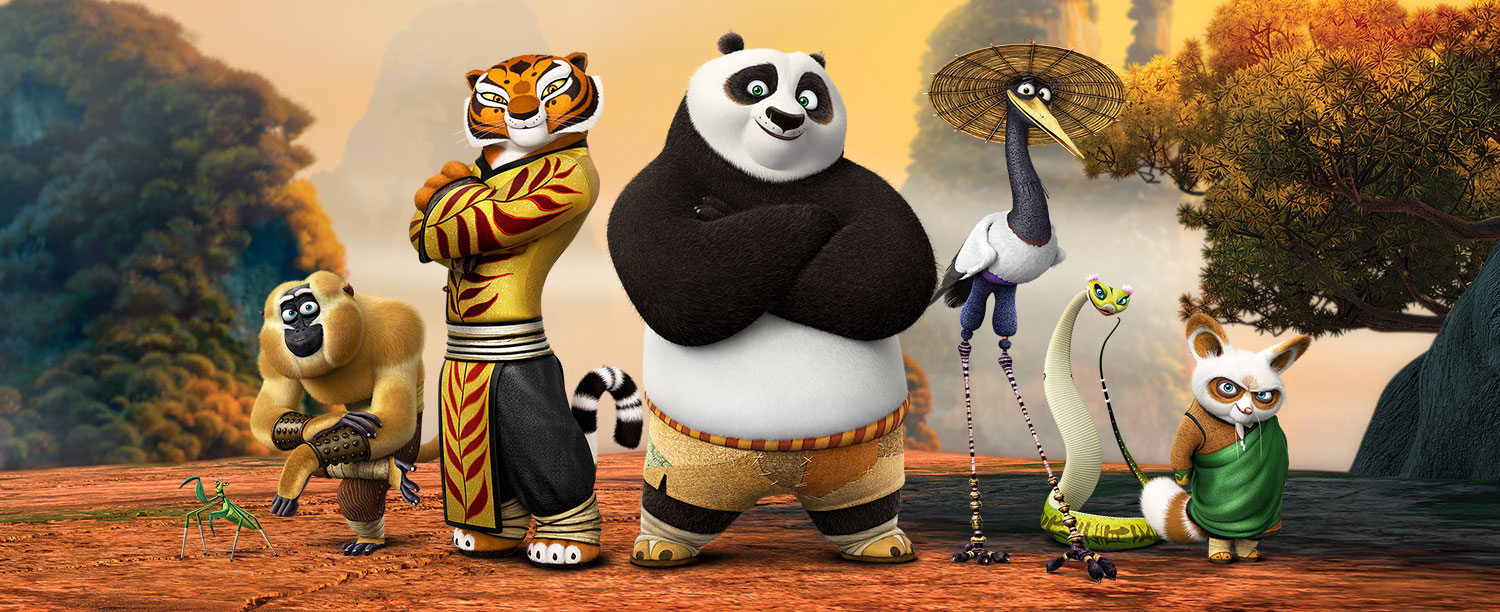 Yes, I am.
No, I’m not.
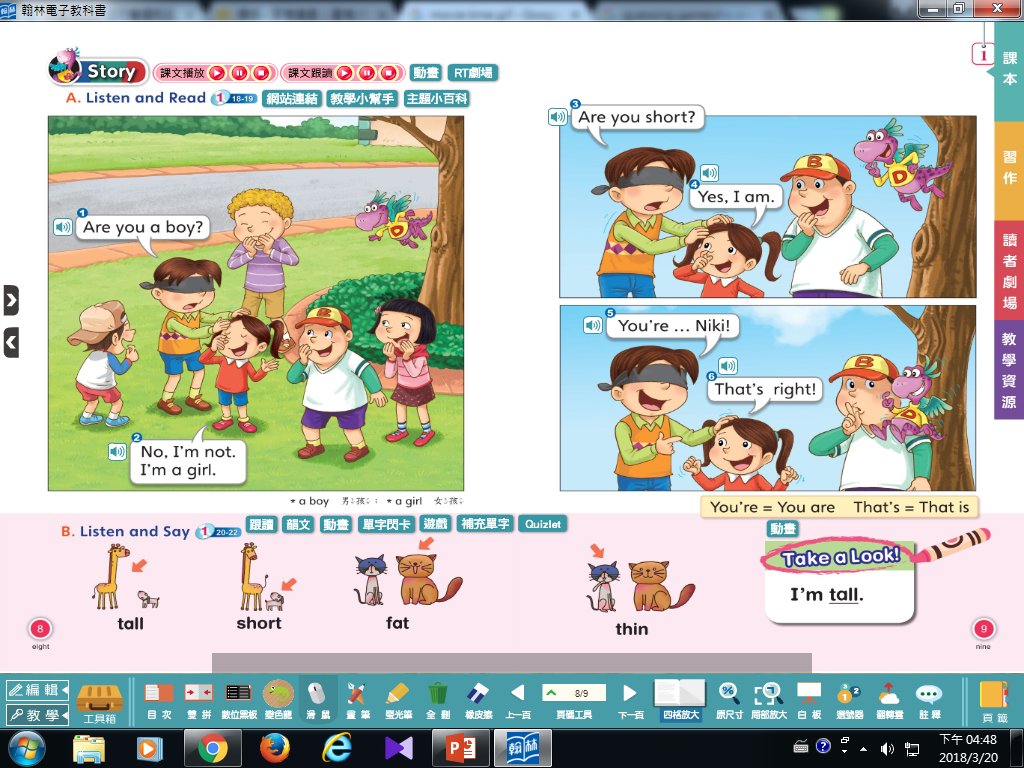 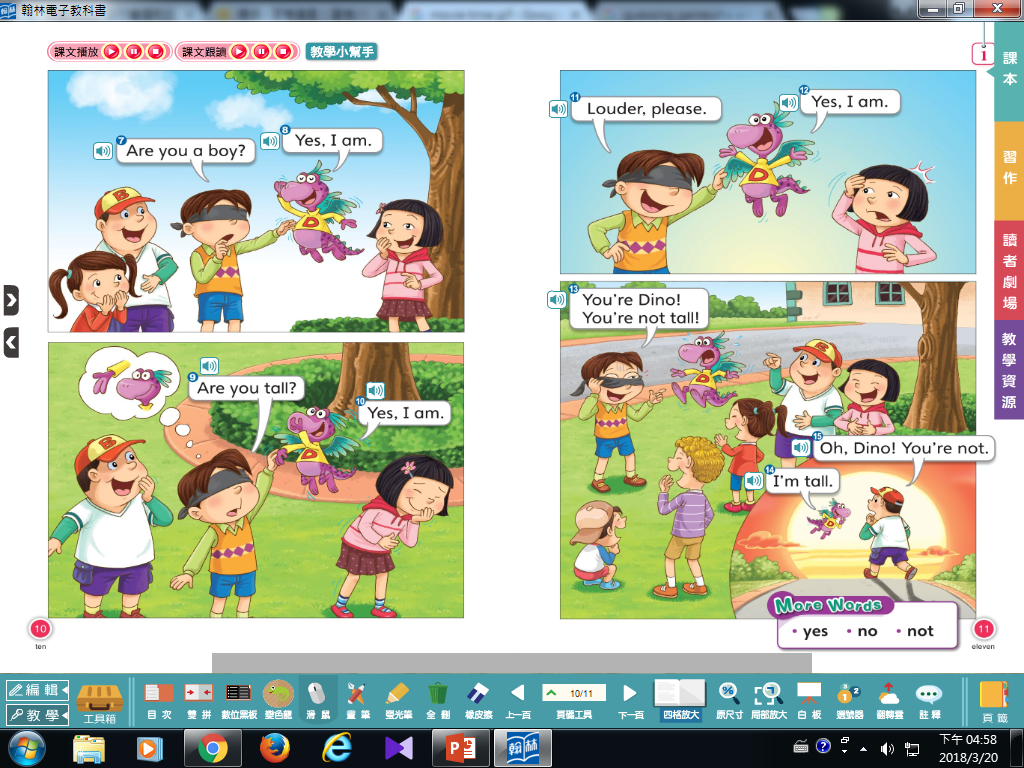 That’s right.
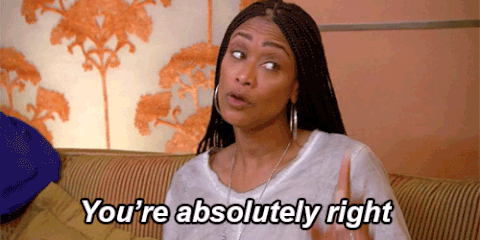 Louder, please.
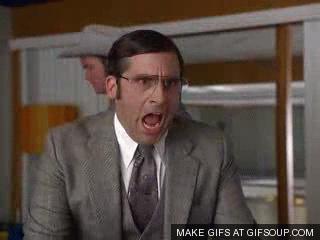 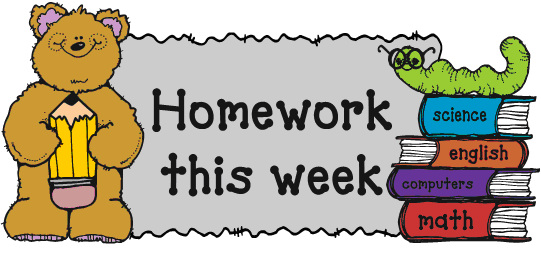 【本週英語作業】

1.聆聽和跟讀英語 CD

2.完成作業本句型練習。
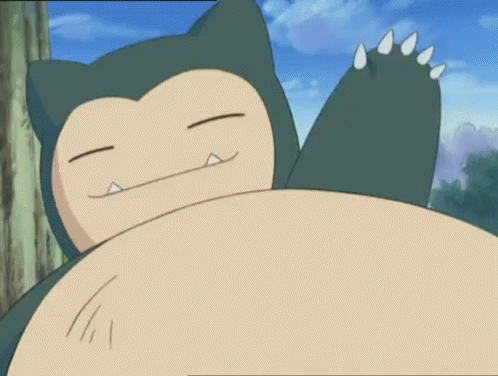 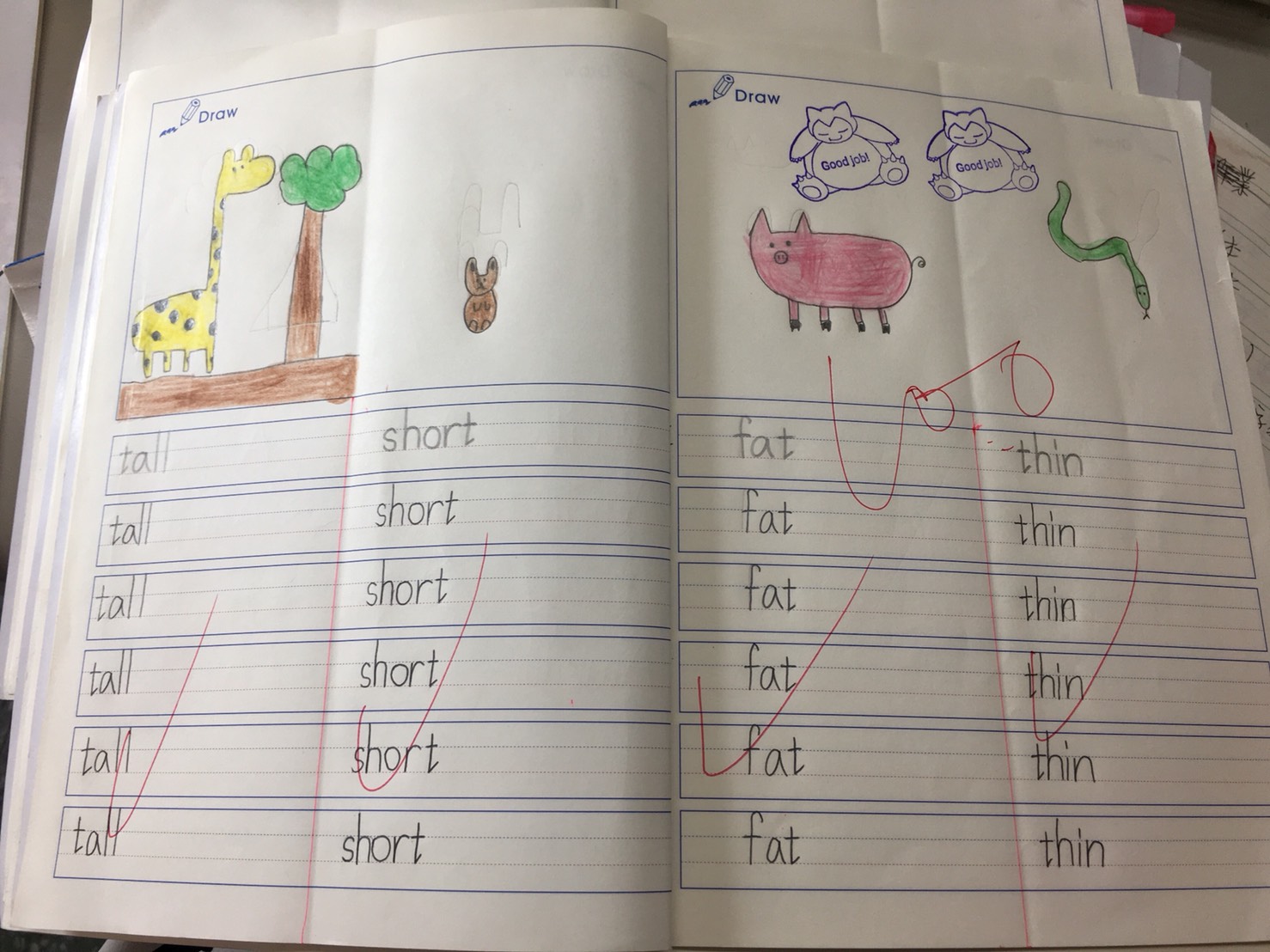 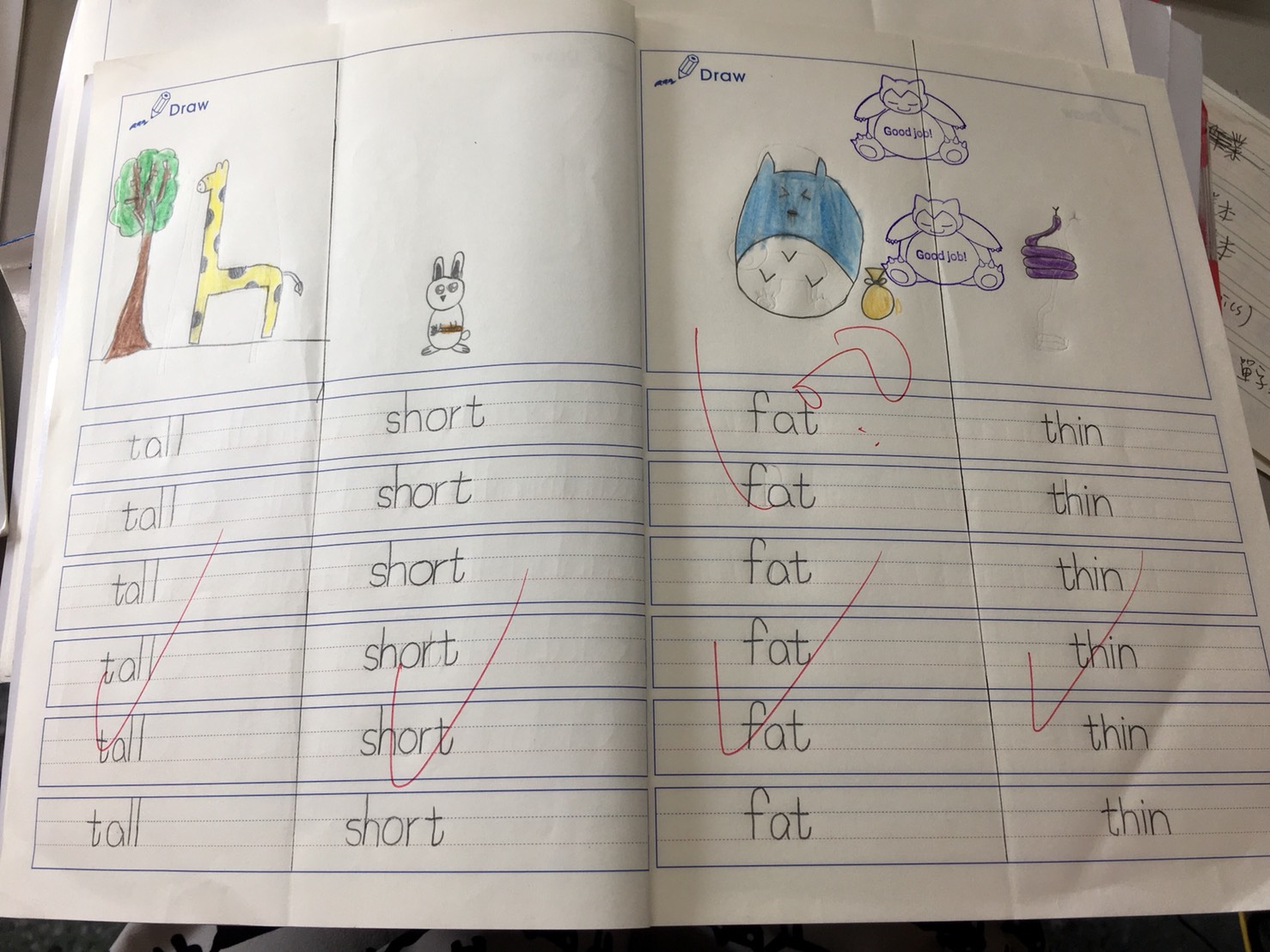 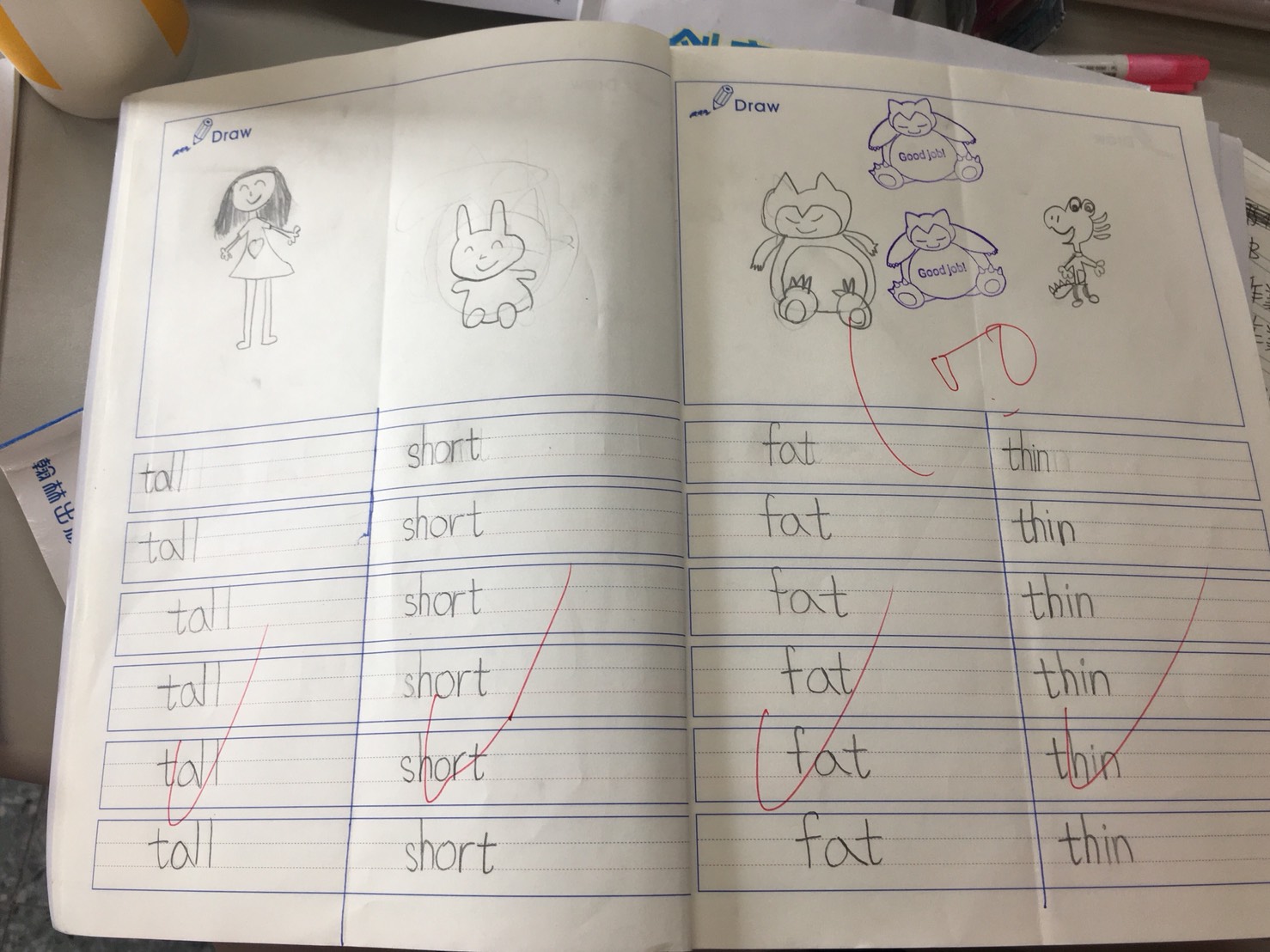 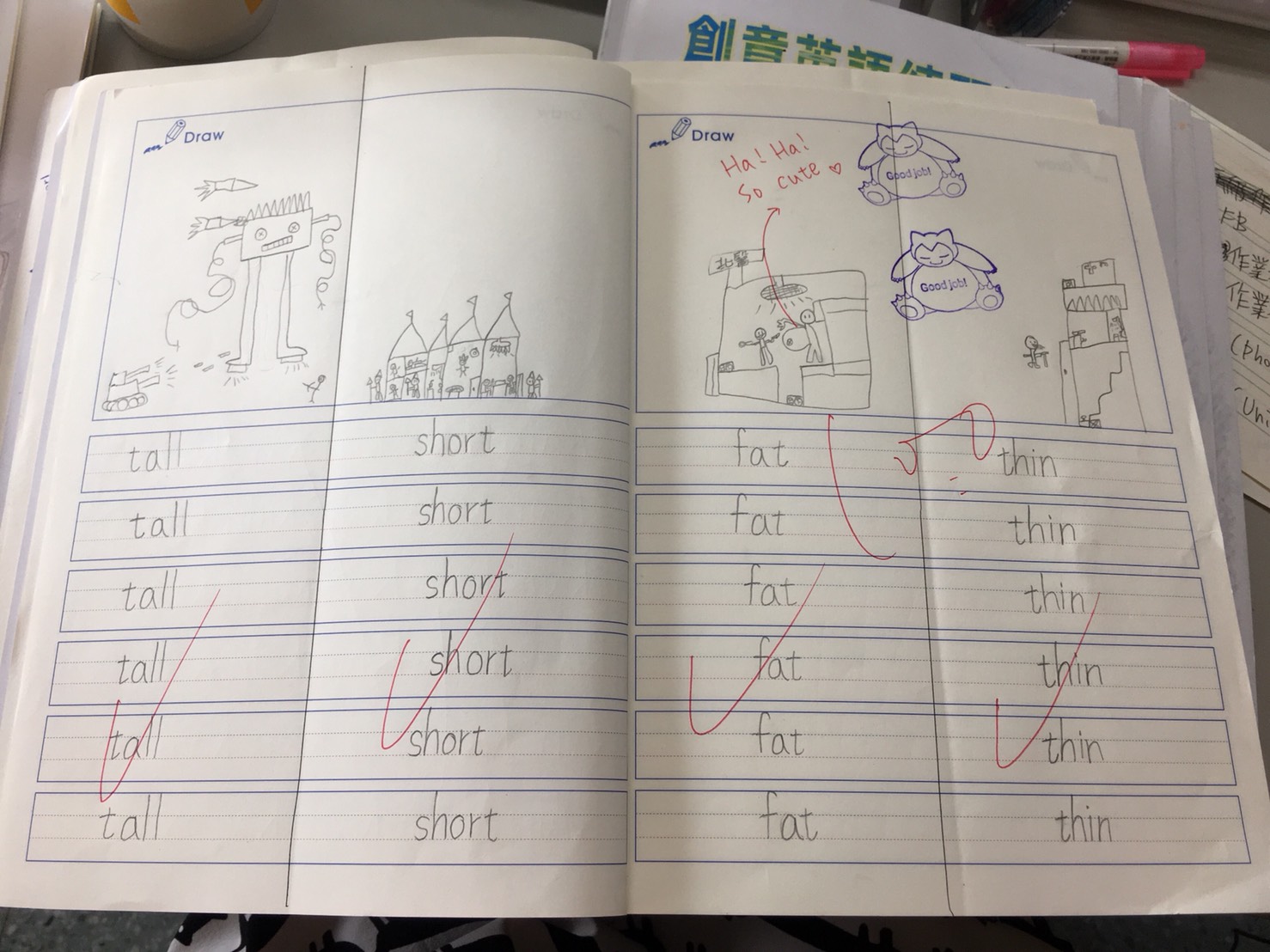 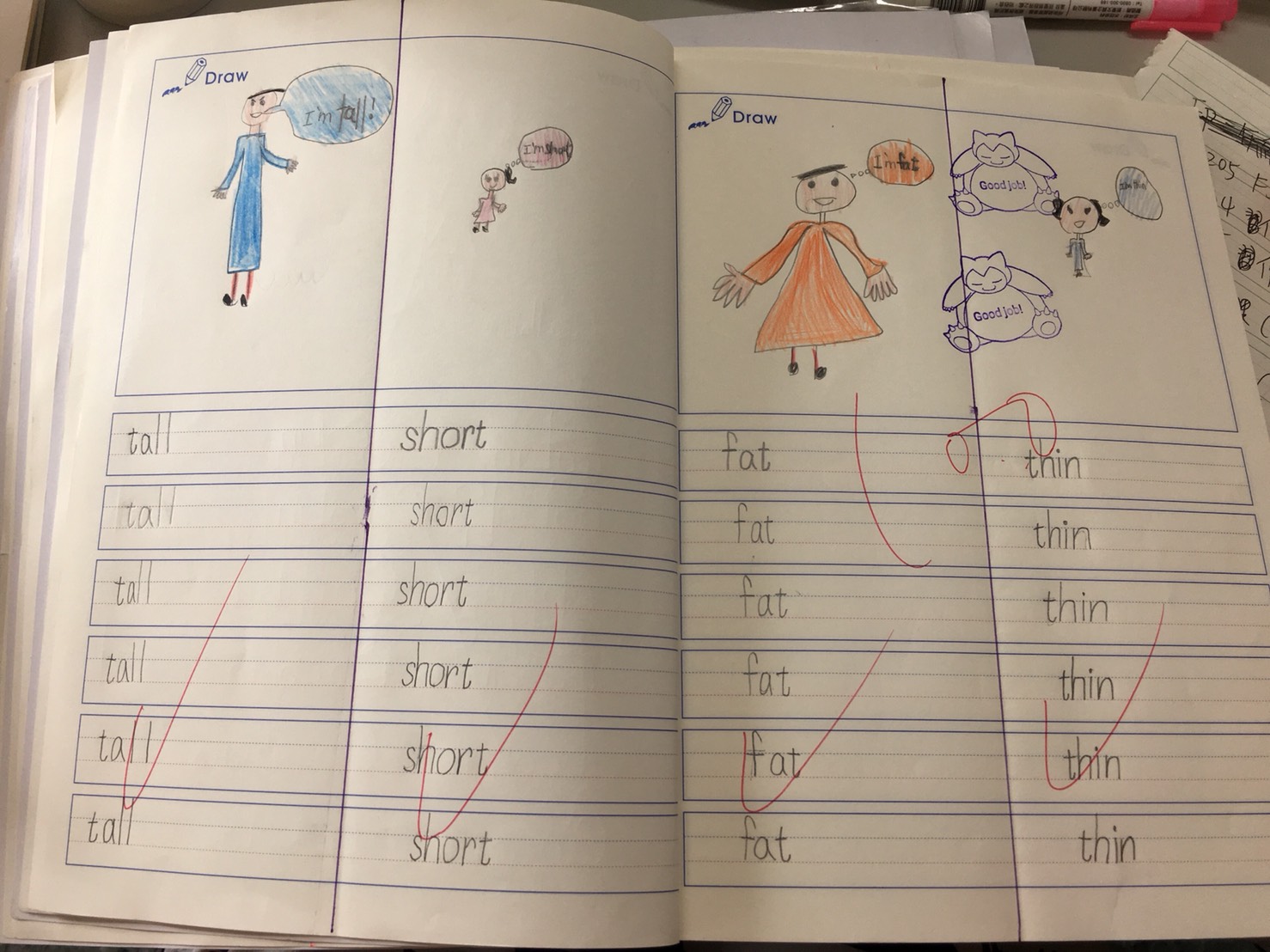 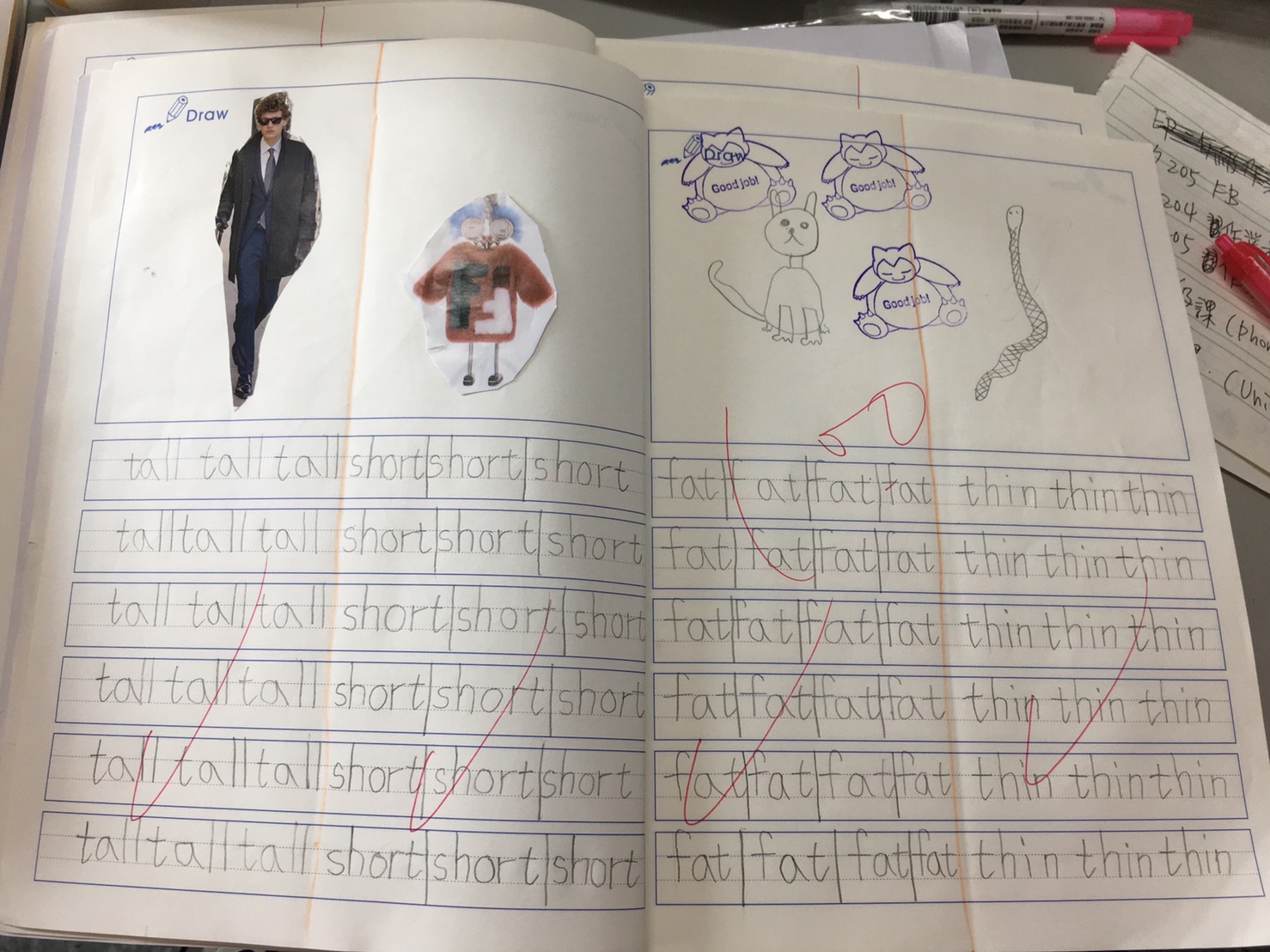 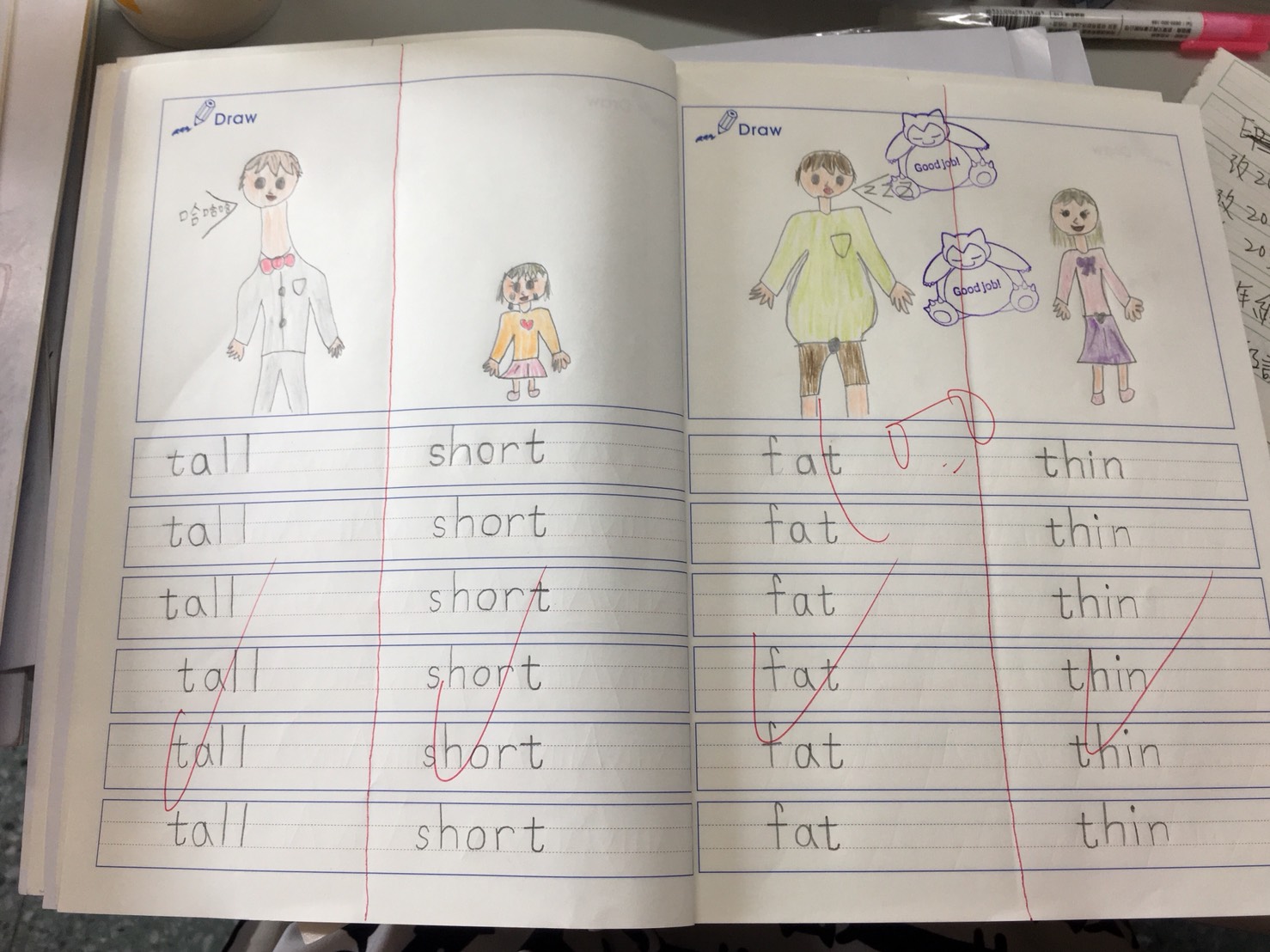 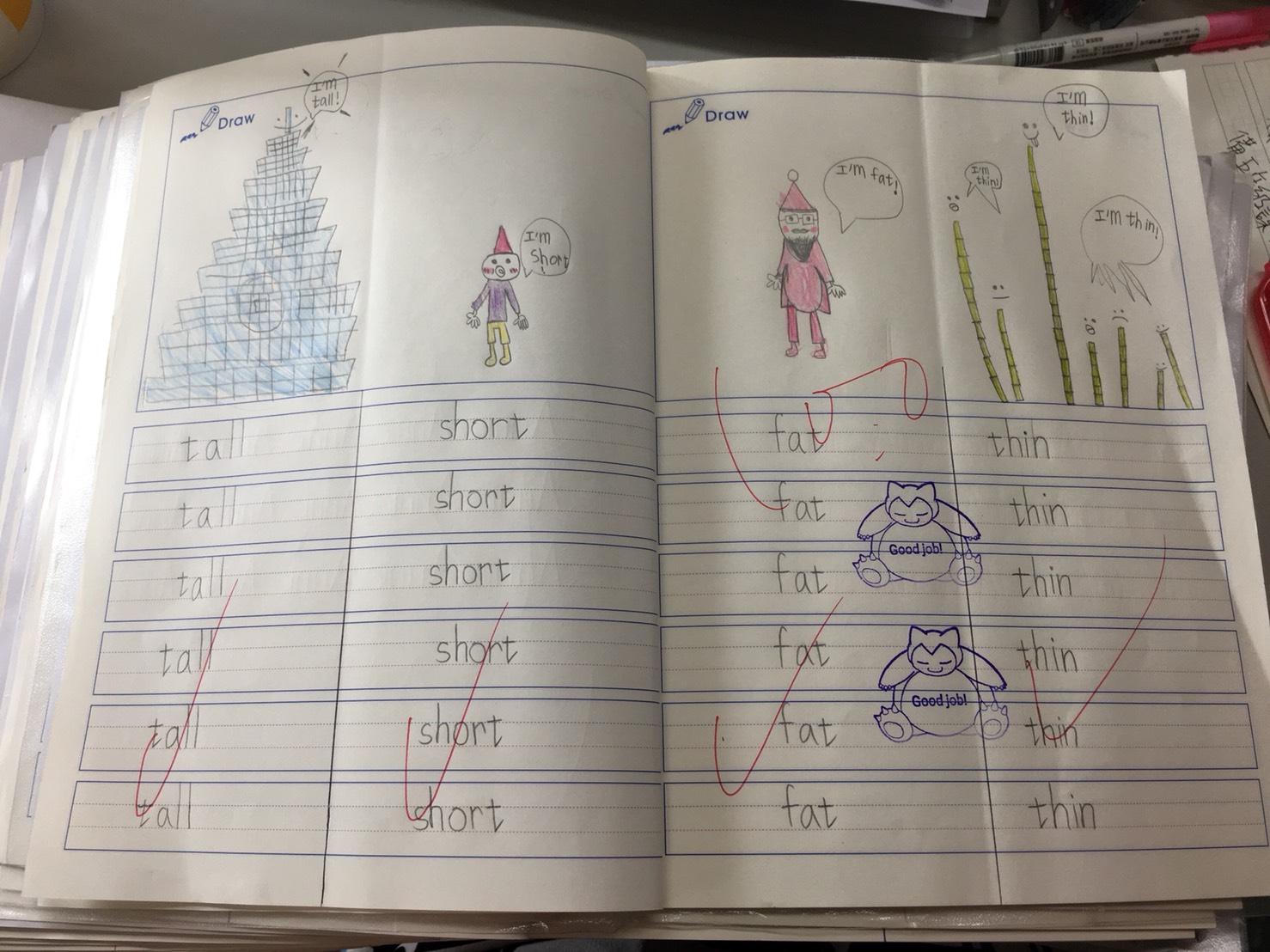 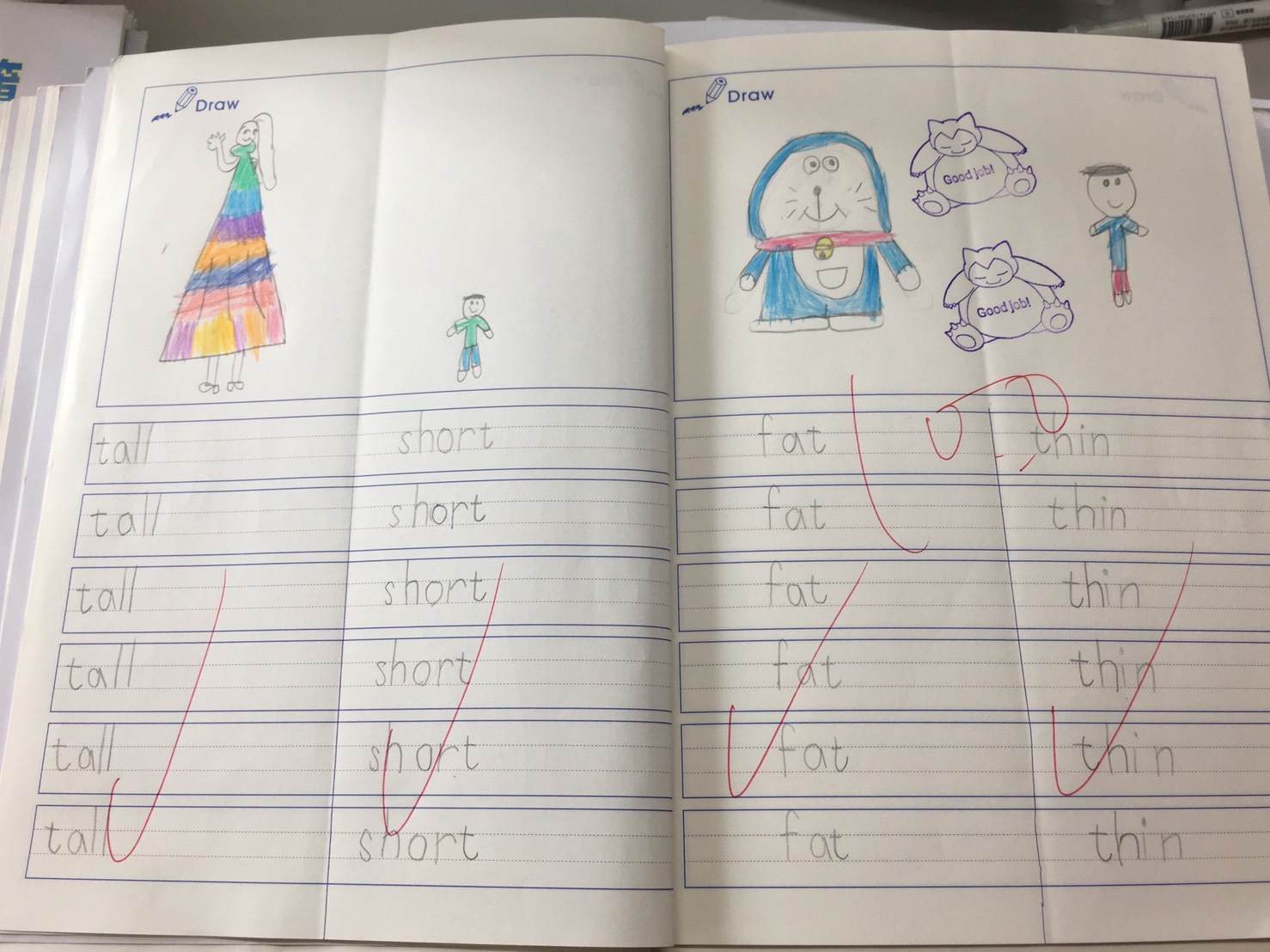 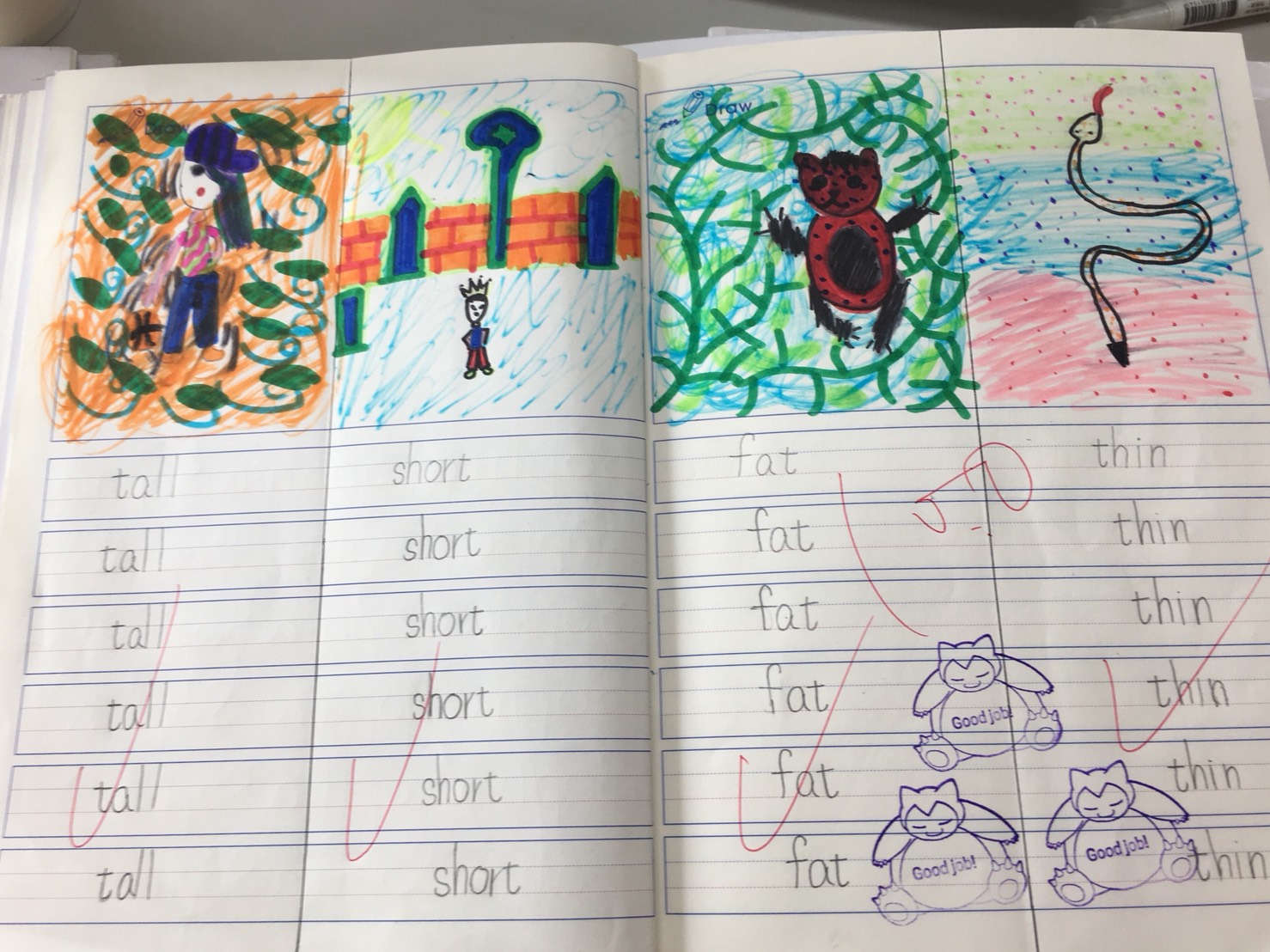 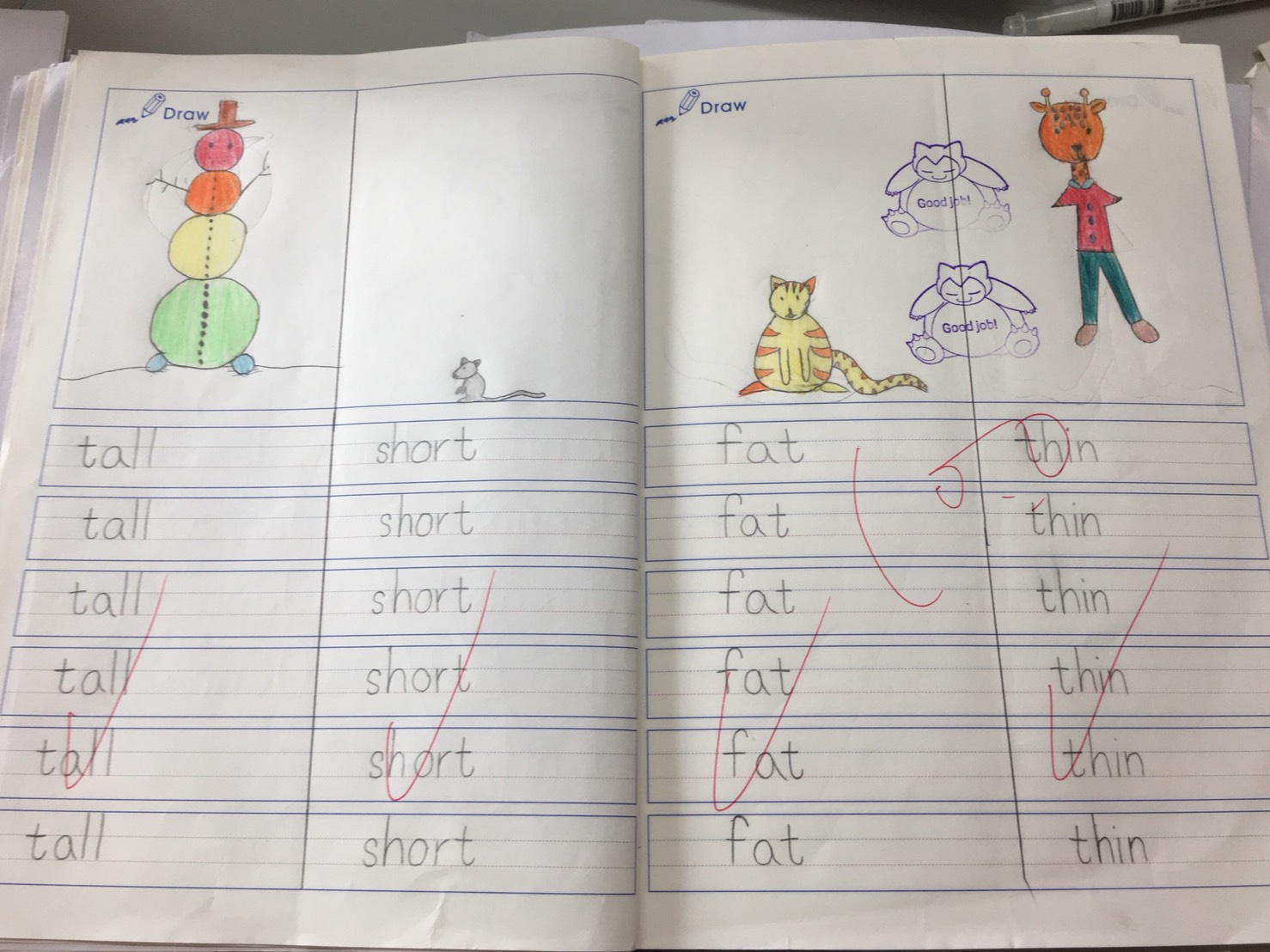 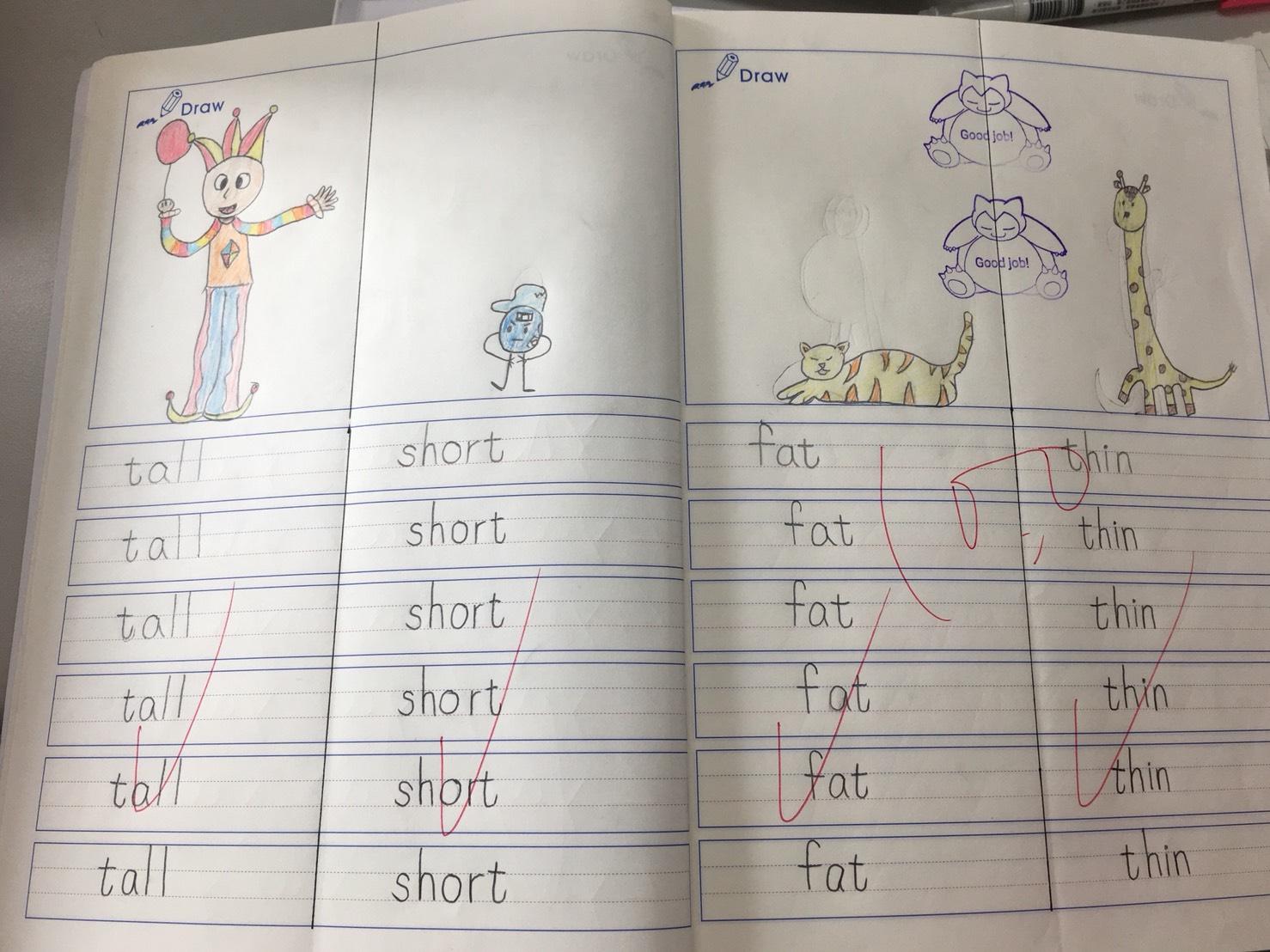 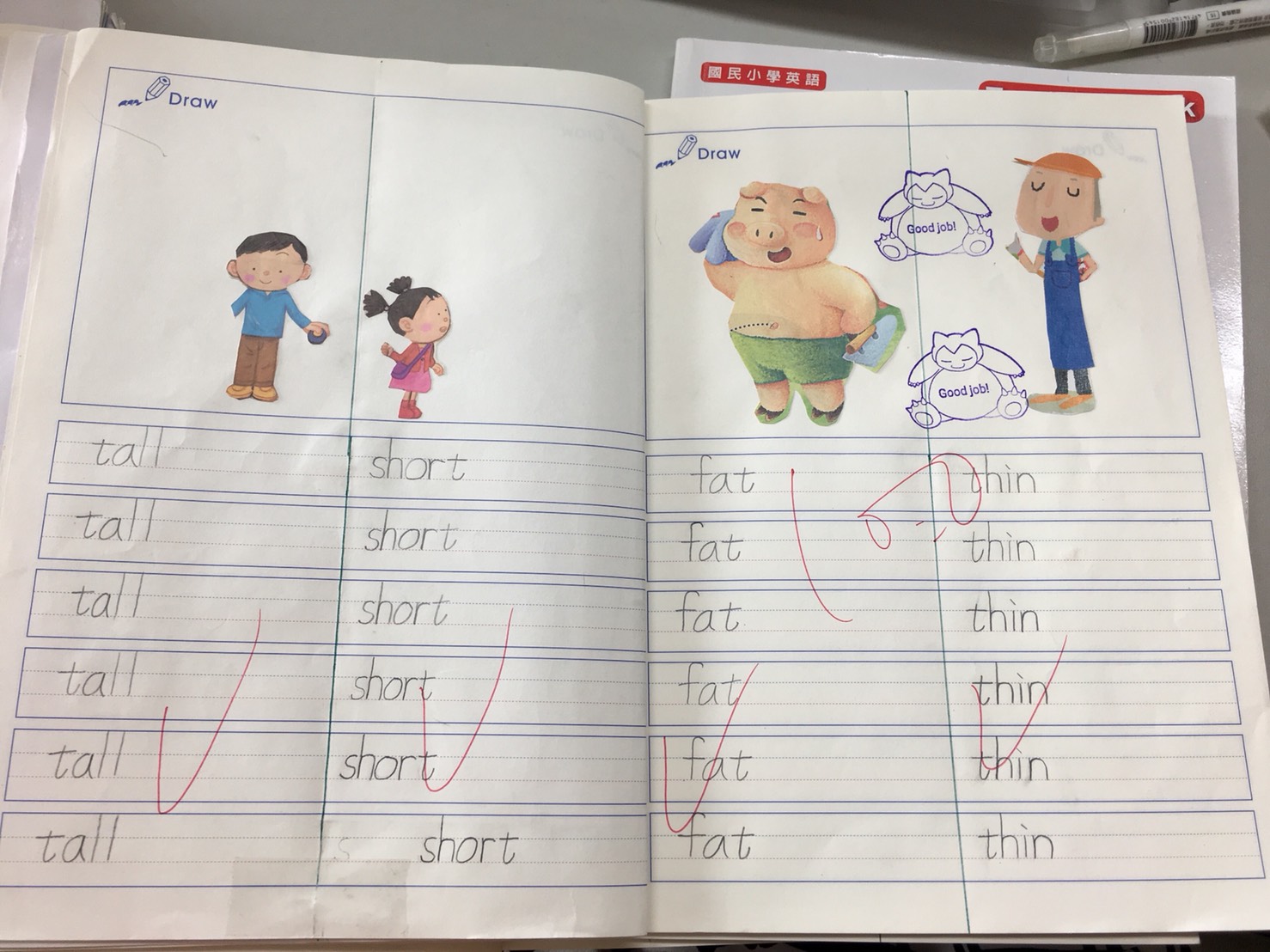 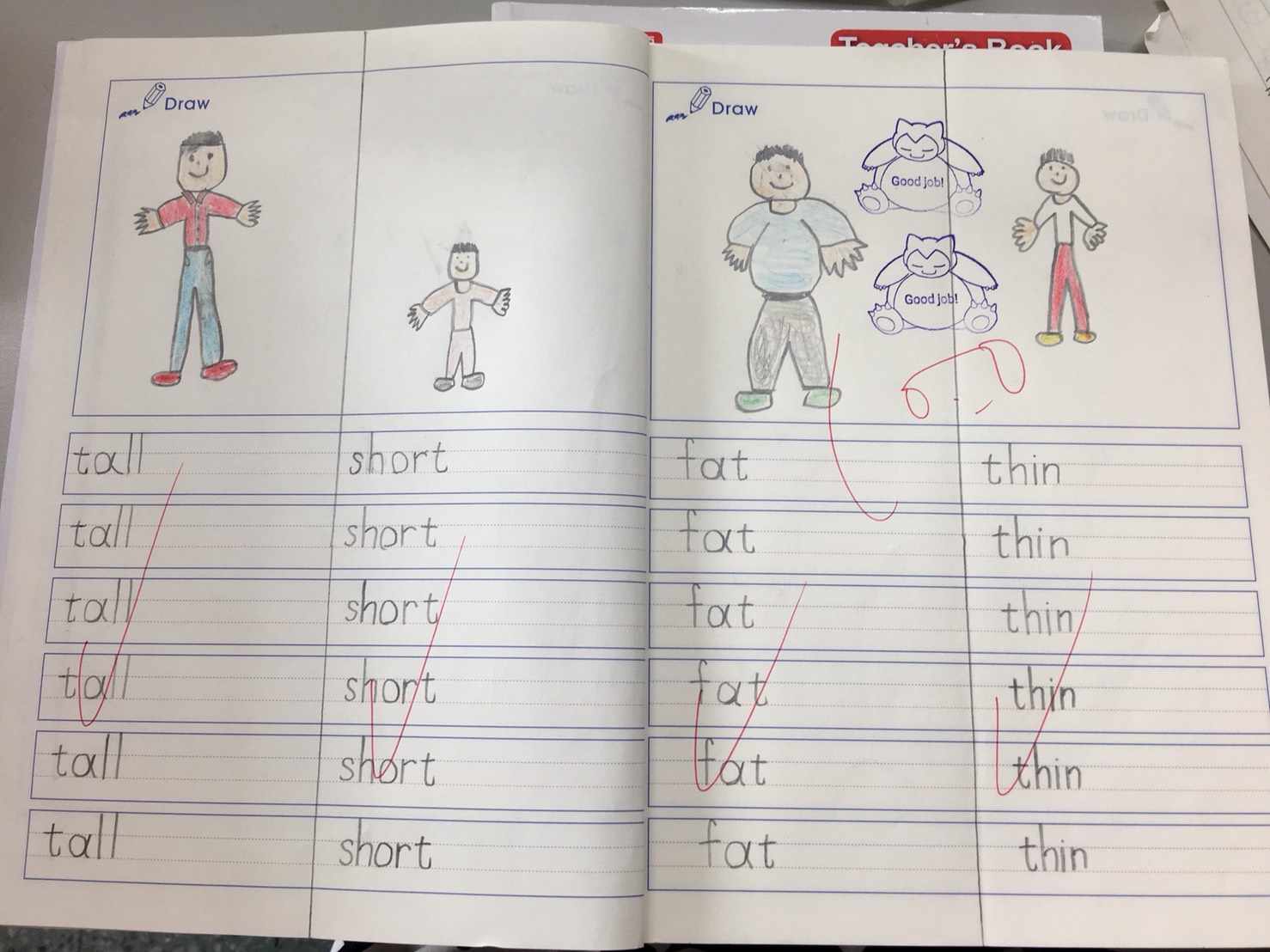 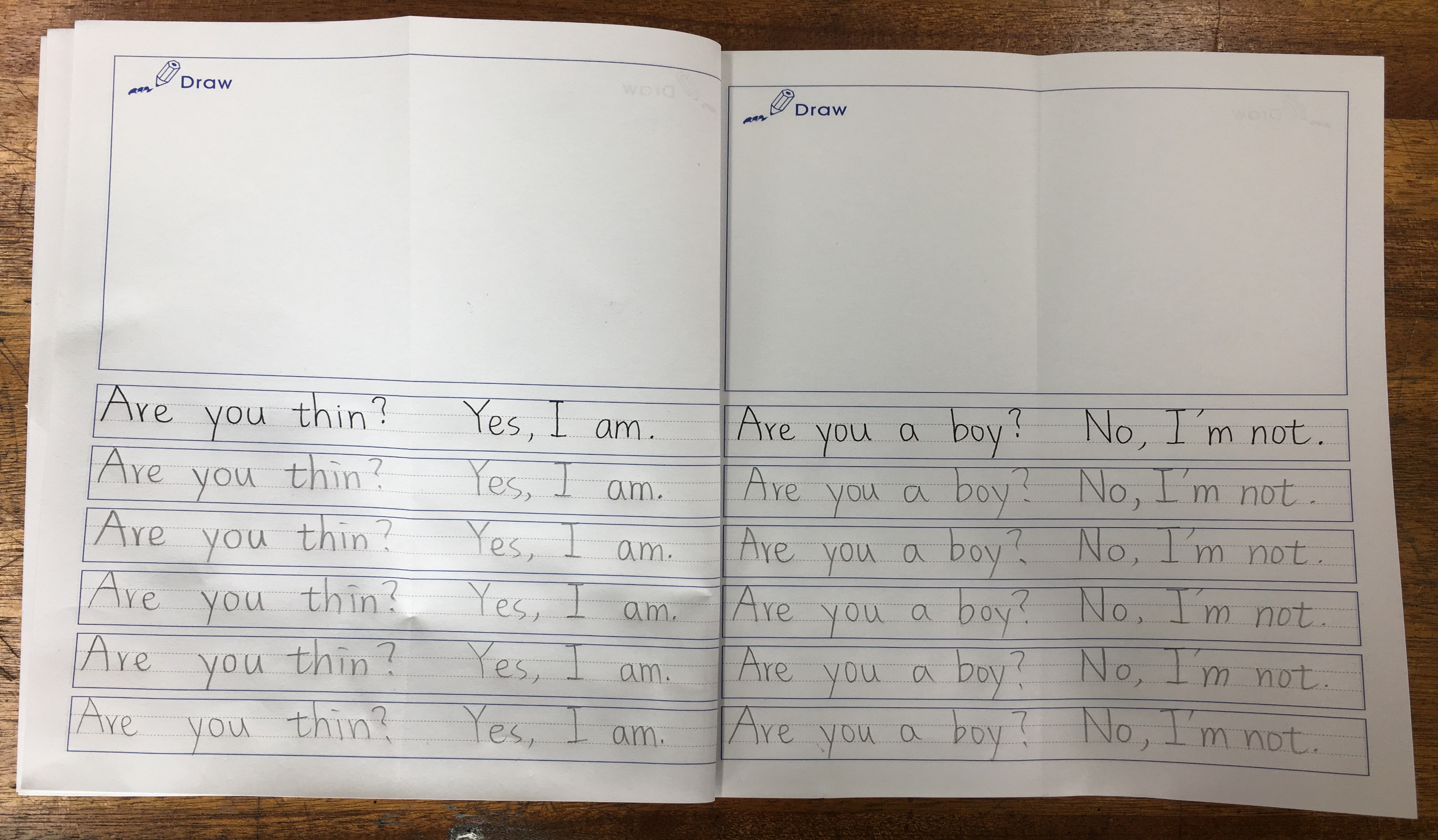 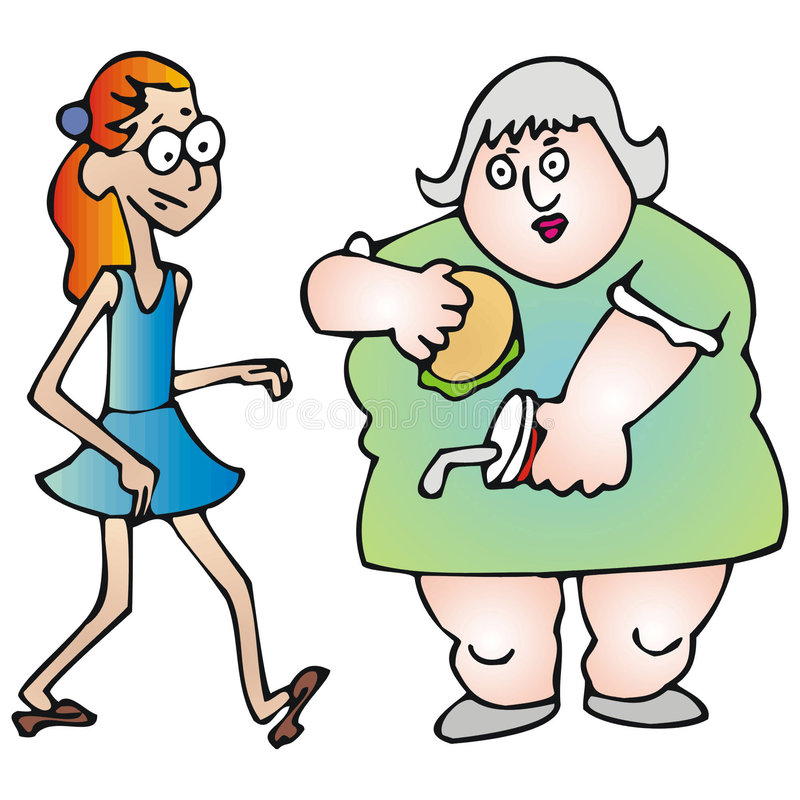 Are you thin?
Are you a boy?
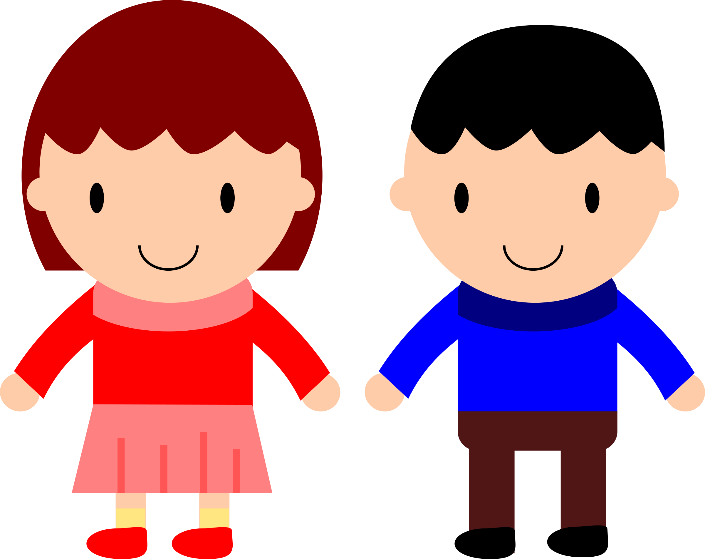 Yes, I am.
No, I’m not.
Are you thin?
Yes, I am.
女生寫
Are you a boy?
Are you a girl?
男生寫
No, I’m not.
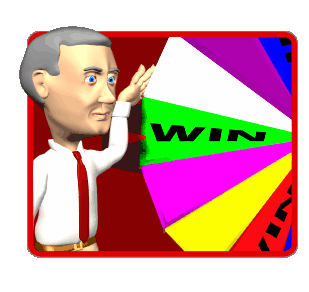 Get 10 stamps
Choose 1 thing from Evolution Zone(進化區).
Choose 1thing from Movement Zone(招式區).
Choose what(    ) you want.